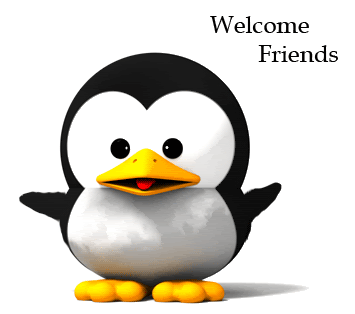 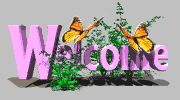 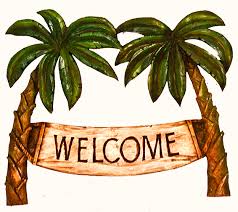 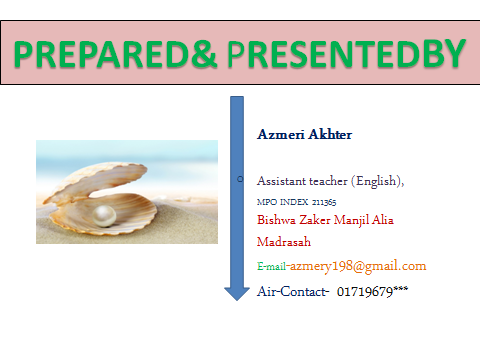 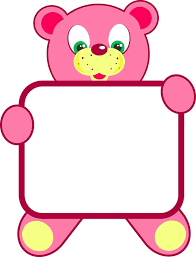 Lesson  Introduction
Class:Eight
Sub:English  
 Total SS:62  
Time:40  minutes.
Date:01.01.2022
Warming  up
What can you see in the picture?
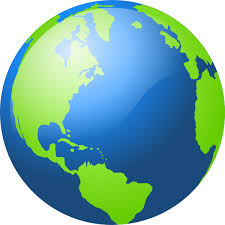 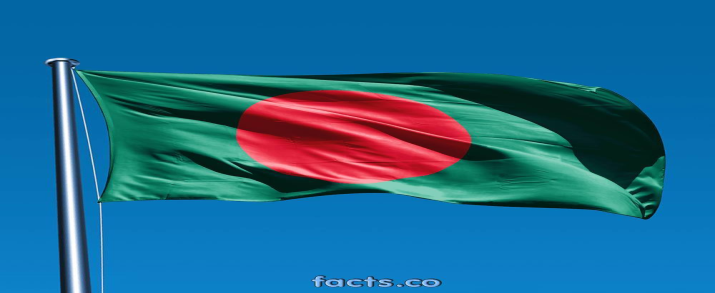 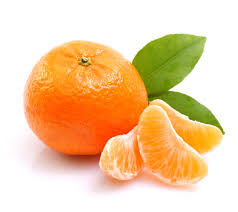 Read  these  sentence  silently.
A  mango.          An   orange.       The   world  .
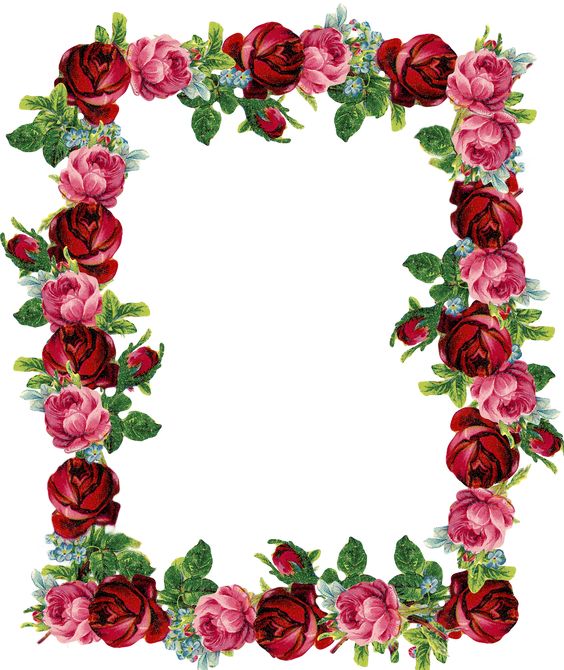 Todays  lesson
Article.
Learning  outcomes
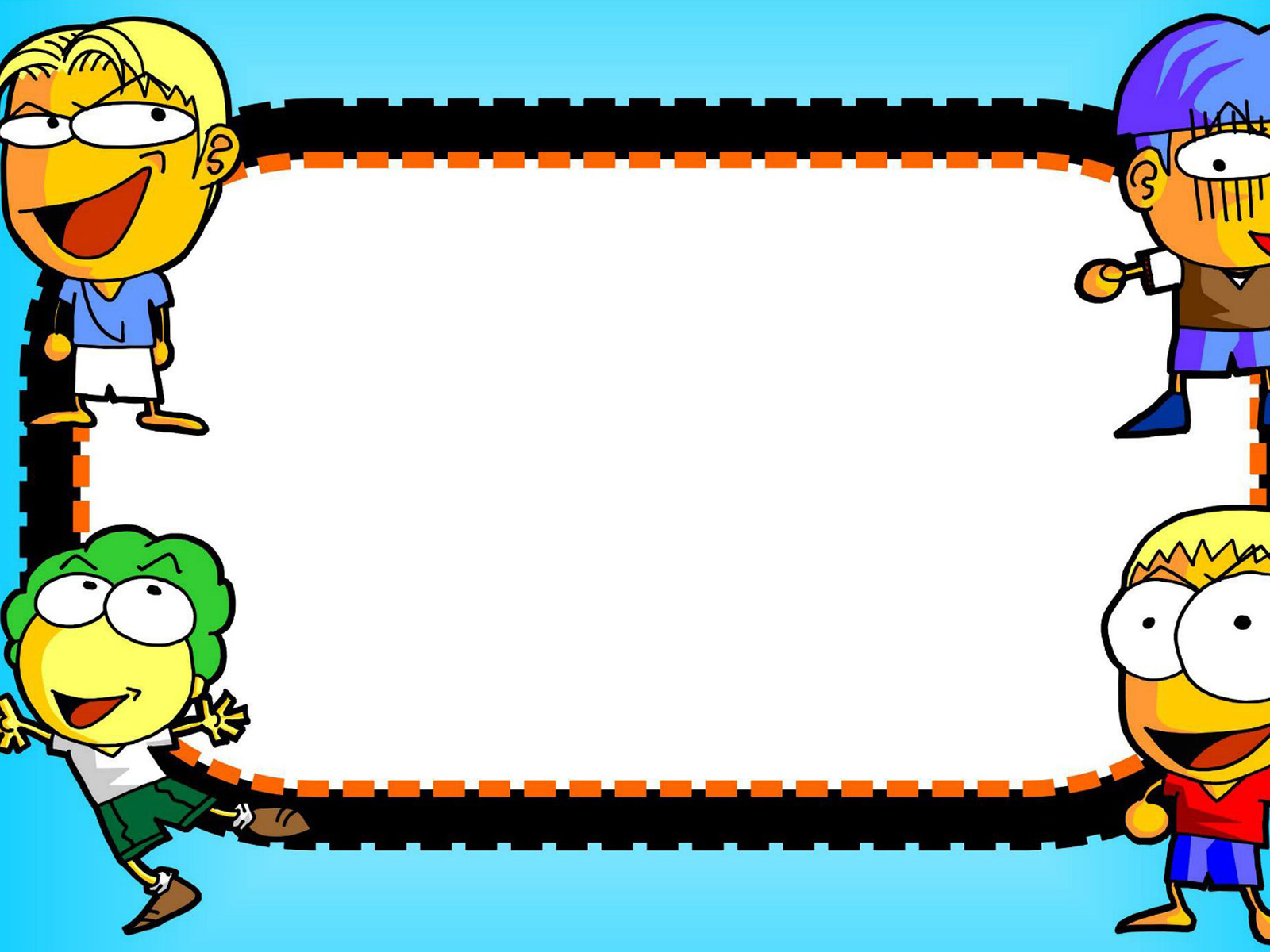 Learning outcomes
After learning this lesson, Students can know:
1.What  is    article?
2.How many kinds  of  article? 	
	3.How and where we use it?
In Bangla, Article  means
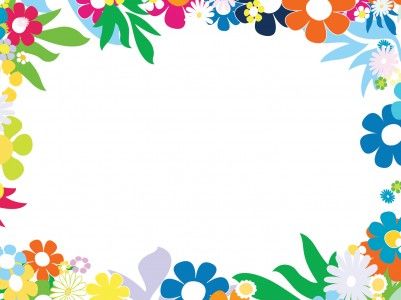 Alphabet
A,B,C,D,E,F,G,H,I,J,K,L,M,N,O,P,Q,R,S,T,U,V,W,X,Y,Z
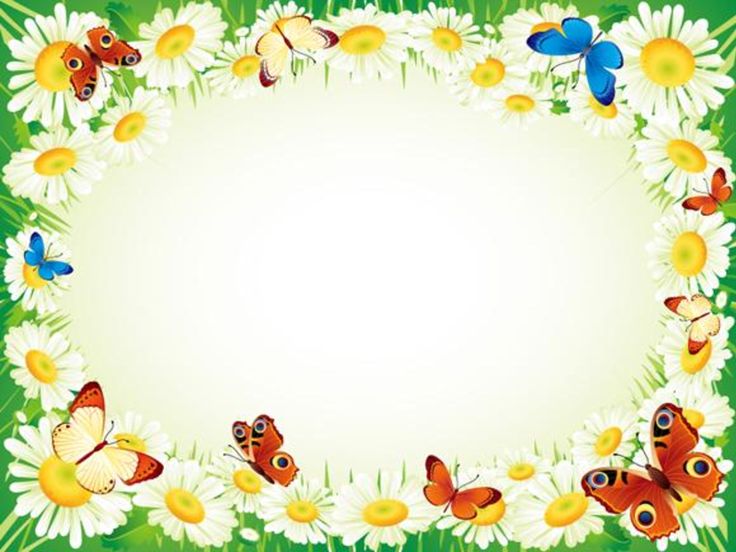 CONSONENT
B,C,D,F,G,H,J,K,L,M,N,P,Q,R,S,T.V,W,Y,Z
VOWEL
A,     E,        I,       O,         U
***                        A    Gi ব্যবহার
Consonant   Gi   cy‡e©©   A    e‡m|
 †hgb A   book,  A  bird,   A  Mango,  A  cat
2)   ‡Kv‡bv  vowel   Gi  D”Pvib   u  Gi  gZ  n‡j  Zvi  cy‡©e   A   e‡m|  †hgb: 
A  university (b)  A  unique  (c) A  useful thing (d) A european
(3)    wKQz wKQz word Gi cy‡e©© A e‡m †hgb: (a) A few   (b) A little (c) A Good deal (d) A lot of (e) a number of (f) a single
(4) Dozen, hundred, millon, thousand, couple BZ¨vw` GK A‡_© †evSv‡Z 
A     e‡m   †hgb:   (a) A millon (b) A Dozen (c) A thousand
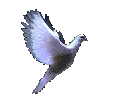 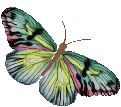 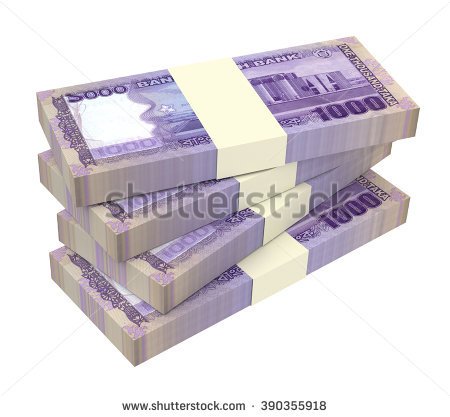 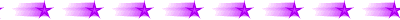 (5) Mr, Mrs ,Miss, BZ¨vw`  world  Gi cy‡e©  A  e‡m. 
†hgb: (a) A Miss Fahamida (b). A Mrs Ajmery (c).  A Mr Safin

(6)   What  w`‡q  kyiæ  exclamatory  sentence  G  adjective    Gi cy‡e©   A e‡m| †hgb: (a) what a beautiful flower it is ! 
(b) What a nice baby it is! (c) What a clever boy he is !
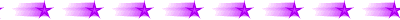 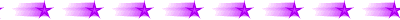 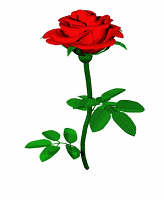 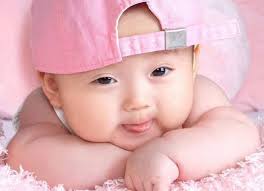 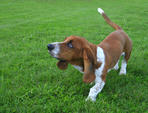 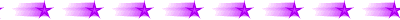 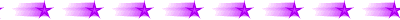 ***                        An    Gi ব্যবহার
Avgiv vowel sound (a,e,i,o,u )  Gi c~‡e© an  e¨envi Kwi †hgb:  an elephant, an octopus, an ant, an apple, an egg an engineer, an eye, an ice-cream, an orange, an owl, an umbrella.

h Gi evsjv D”Pvib `nÕ | wKš‘  h Gi D”Pvib n Gi g‡Zv bv n‡q hw` AÕ wKsev Av  Gi g‡Zv nq Z‡e Zvi c~‡e© An em‡e †hgb: honest (A‡bó) hour (AvIqvi ) heir (Gqi) honourable (Abvivej)  BZ¨vw`i c~‡e© An  em‡e †hgb: He is an honest man I shall come an hour later.
  
wKQz mswÿß kã(Abbreviated words )- Gi cÖ_g Aÿi D”Pvib Ki‡Z ‡M‡j k‡ãi ïiæ‡Z hw` †Kv‡bv vowel-Gi D”Pvib G‡m hvq, Z‡e †m‡ÿ‡ÎI an e‡m †hgb: He is an MP [Ggwc] (Member of Parliament ) she is an MA [GgG] (MA= Master of Arts ) Abyiƒcfv‡e, an MBBS,an MEd an FRCS, an X- ray BZ¨vw`|
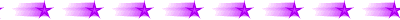 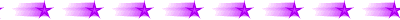 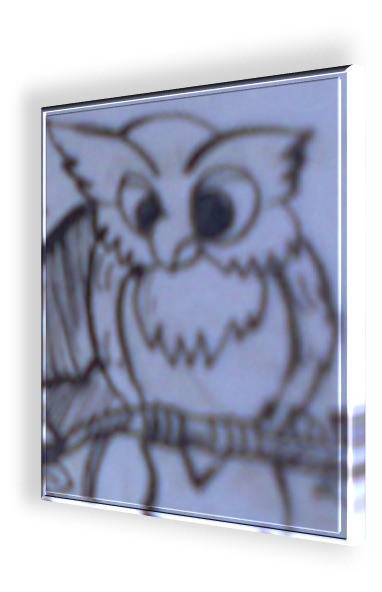 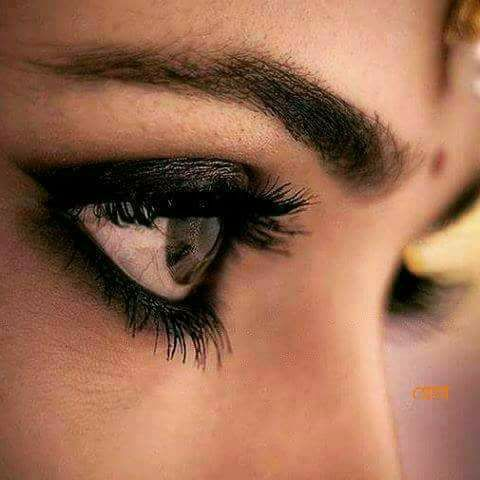 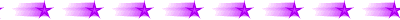 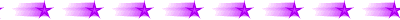 ***                       The    Gi ব্যবহার
(1) mgyMÖ RvwZ †evSv‡Z  Zvi cy‡e©  the e‡m  wKš ‘ man and woman  Gi cy‡e©  the nq bv 
(a)The cow is a domestic animal(b) The dog. (c.) the cat (d.) man is mortal.

(2) Superlative degree Gi cy‡e© the e‡m Superlative degree wPbvi Dcvq n‡jv k‡ãi     †k‡l est _v‡K| †hgb: (a) the Smallest (b) The lowest  (c) the best
(d) The greatest (e) the most beautiful (f) the most careful    etc.

(3) GKK e¯‘yi bv‡g cy‡e© the e‡m| †hgb: c„w_ex, AvKvk, m©~h,P›`ª, cye©, cwðg, DËi
     The south (`wÿb) the earth (c„w_ex) the sky (AvKvk) the sun (m~h©)
     the moon (P›`ª) the east (cye©) The west (cwðg) The north (DËi)
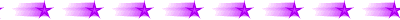 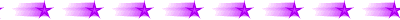 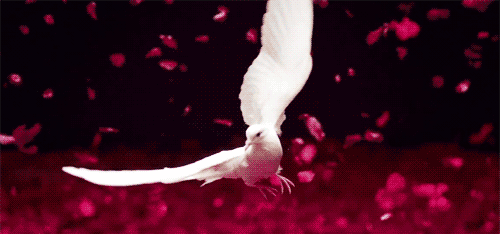 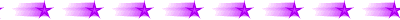 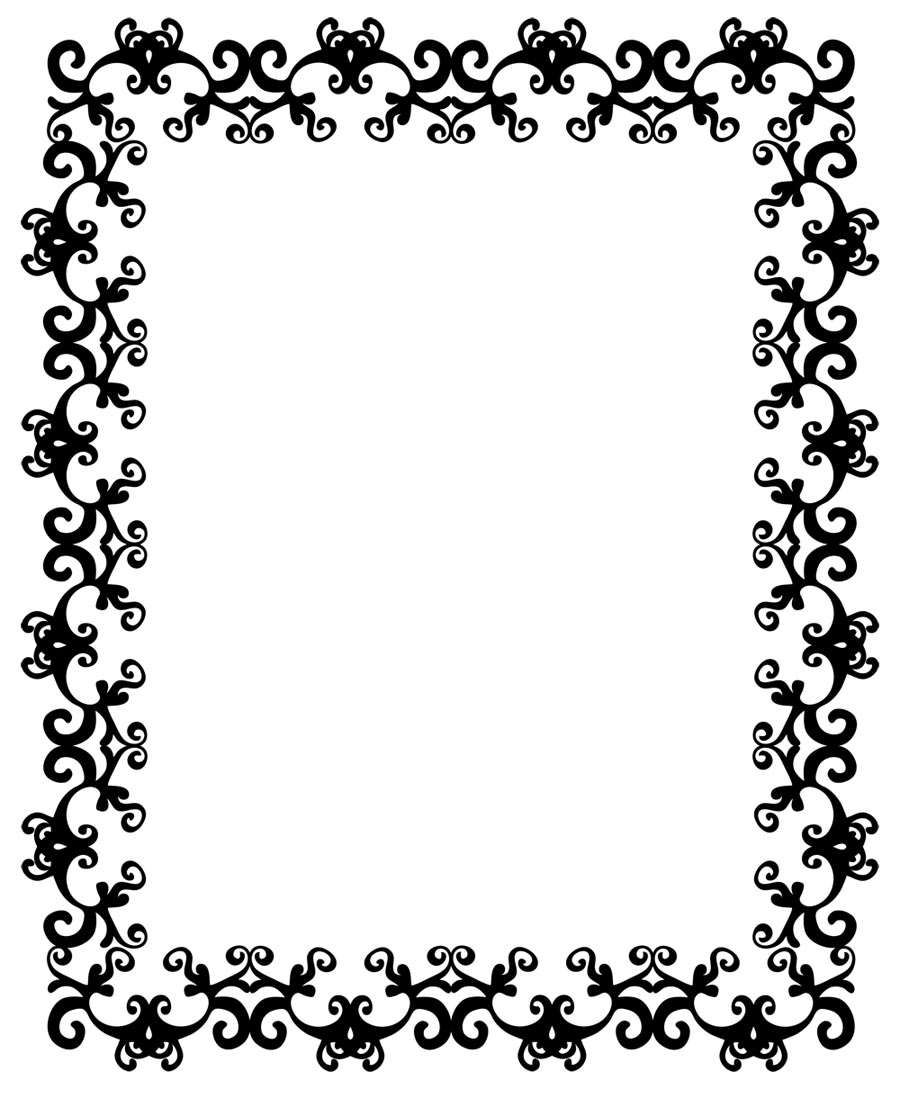 The man
The  woman
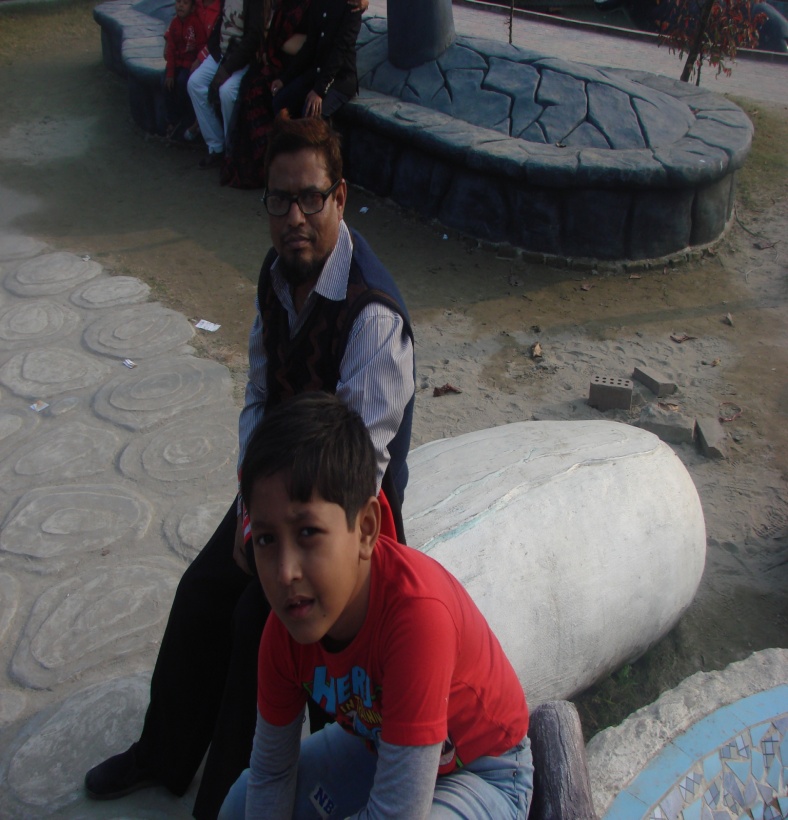 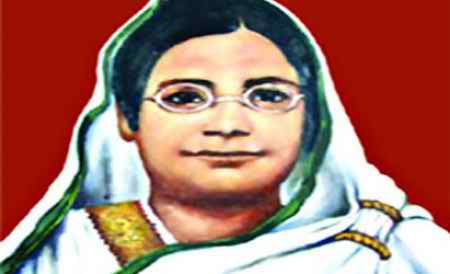 Man                 is             mortal..
The  Sun
The   Moon
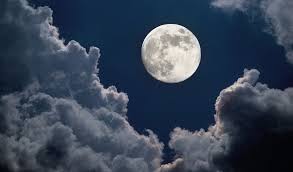 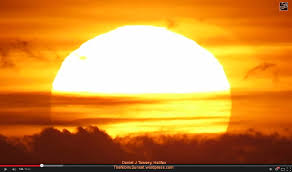 1.The  moon  is  very  beautiful.
2.The  sun rises in the  East.
The  Padma
The  Earth
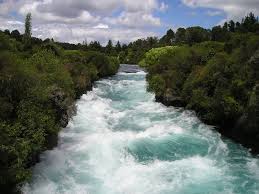 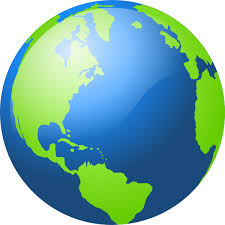 1.The Padma flows in the Bay of Bengal.
2.The  Earth  will  disappear .
The  Sky
The Rainy  Season
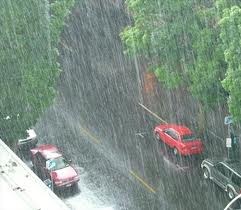 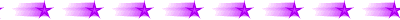 4) †Kv‡bv RvwZ ev m¤úª`v‡qi bv‡gi cy‡e© The e‡m| †hgb: (a) The English
  (b) The Indian(c) the Bangladeshi 


5) ag© MÖš’, msev` cÎ, weL¨vZ †nv‡Uj, RvnvR, †Uªb,wegvb,gnvKvkRvb, weL¨vZ,AUªvwjKv, b`x, mvMi, ce©Z, giæfzwg, &FZzi bvg I Zvwi‡Li c~‡e©  the e‡m| 

The holy Quran b) The daily prothom Alo  c) The Sonar goan hotel d) The Titanic e) The Bangladesh biman  f) The Taj mahal g) The Padma h) The Sahara i) The  Winter j) The 21 February 
.
6) Morning Afternoon, Evening Gi c~‡e© the e‡m|wKš‘ night  Gi c~‡e© at e‡m| a) In the morning b) In the evening c) In afternoon  d) at night 


7)    ev`¨ hš¿ Gi c~‡e© the e‡m|
†hgb: a) the piano b) the drum c) the guitter
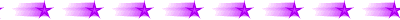 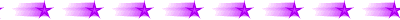 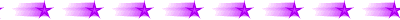 The Titanic,  The Mohanagar Express
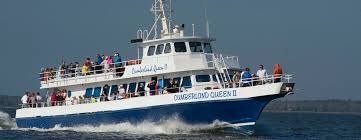 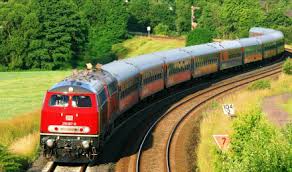 The    Titanic    is very  beautiful  and  big ship.
The Bangladeshi,     The Indian.
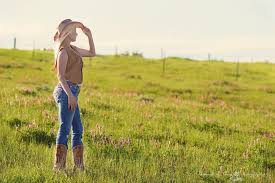 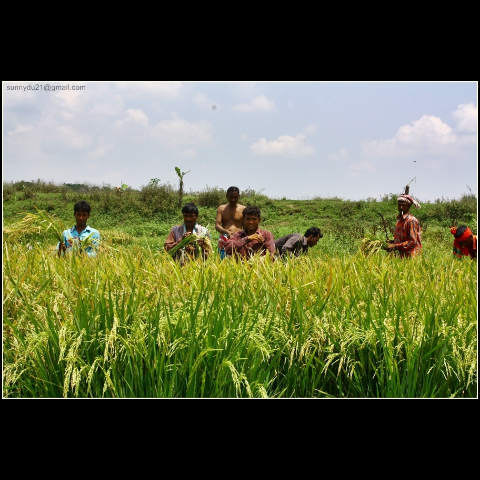 1.   The   Bangladeshi  are  bravo.
The holy Quran
The 21 February 
.
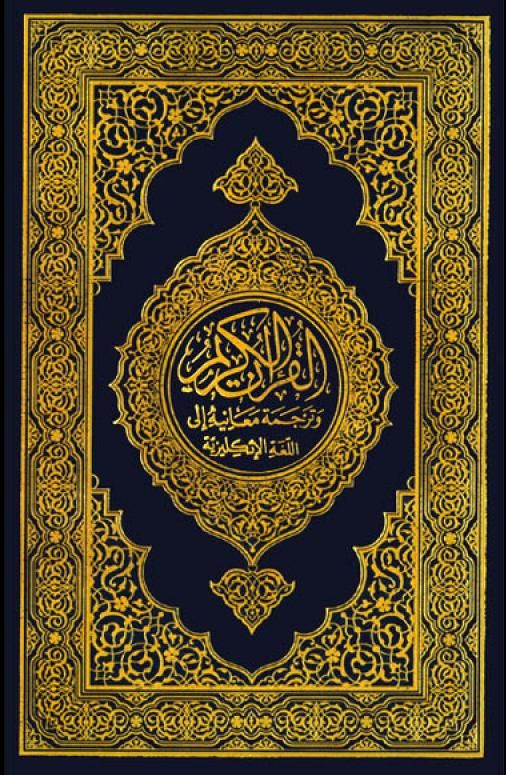 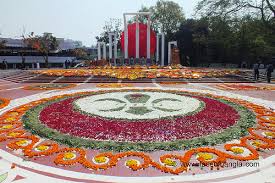 Evalution
1.What….. nice  rose     it   is!
2.English is ……..international  language.
3……Taj Mahal  is a  wonderfulbuilding.4.He will go to London  by ….BangladeshBiman.
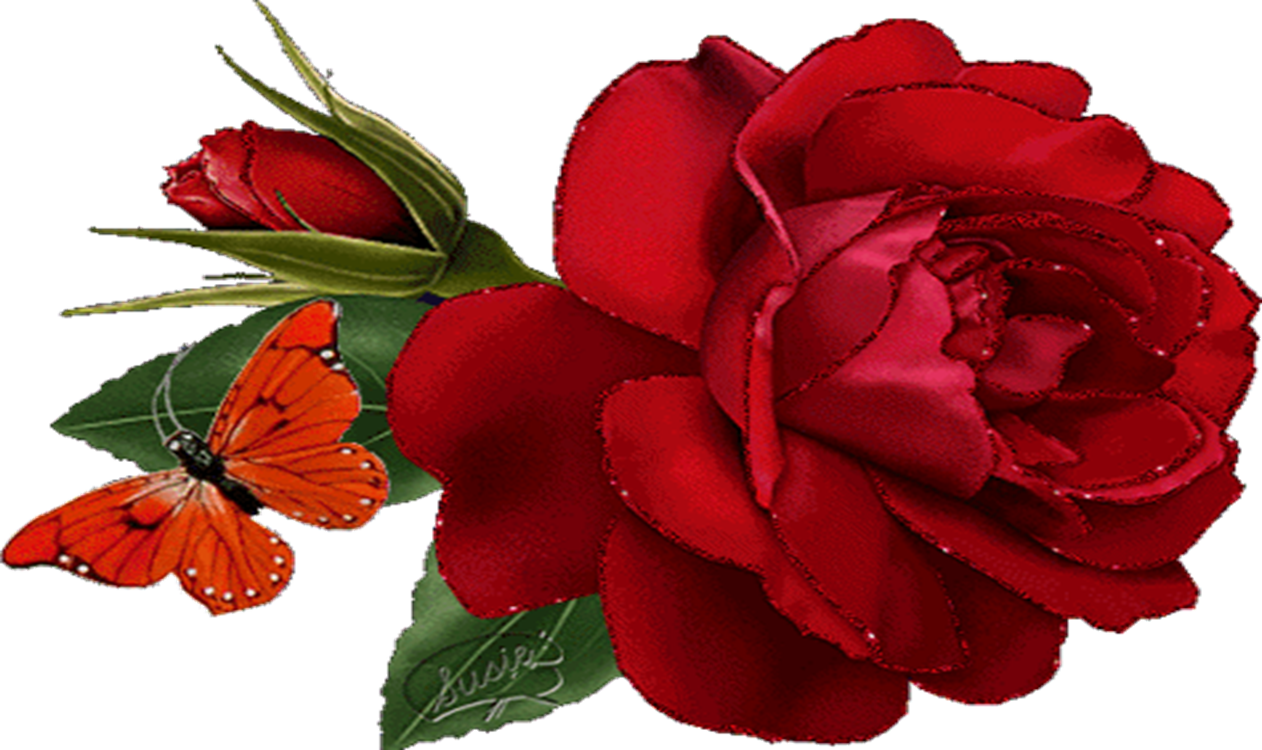 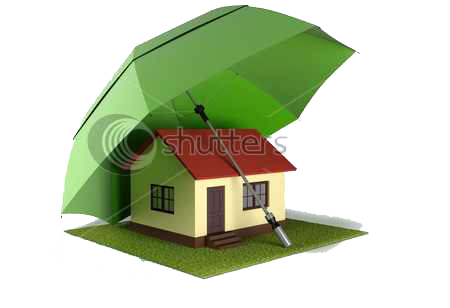 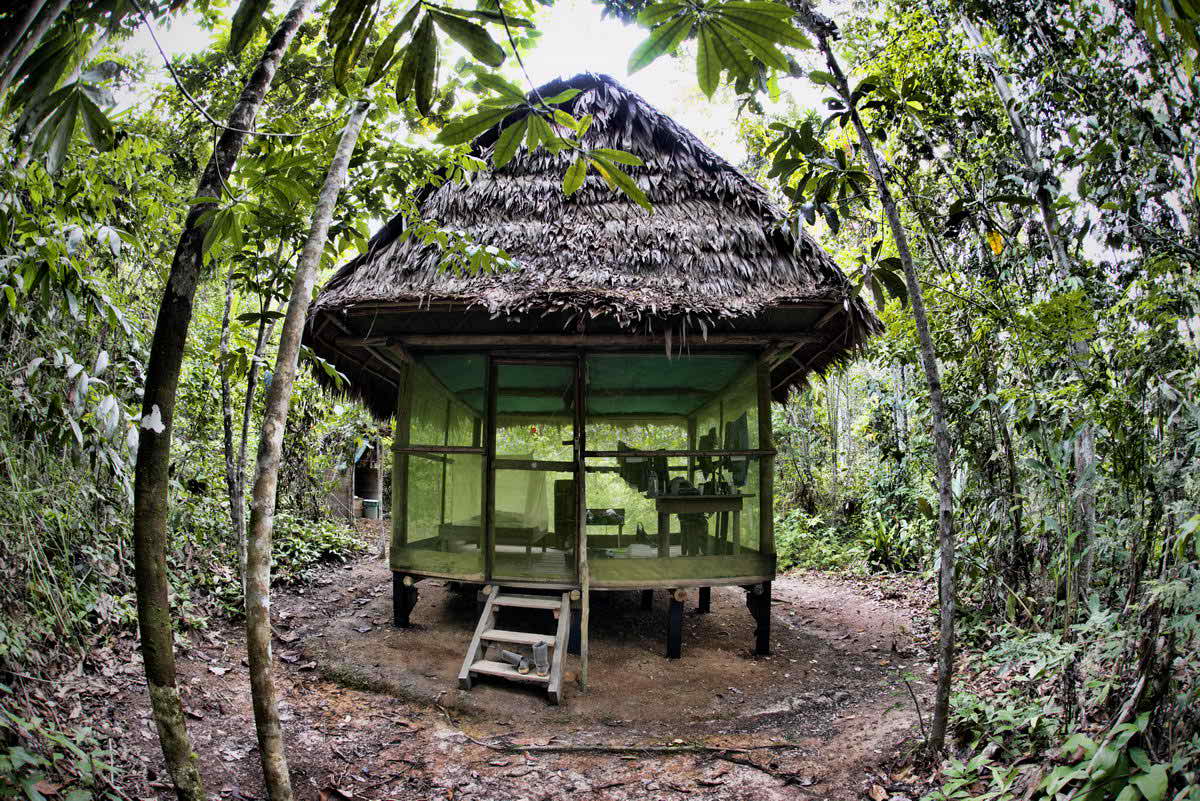 Home  Task
1. Samin does   not  play  in …..afternoon.
2.Sing    ……….   single song,
3.……. Prothom Alo  is a famouse  newspaper. 
4. A   one taka  note
5….woman .is  helpless.
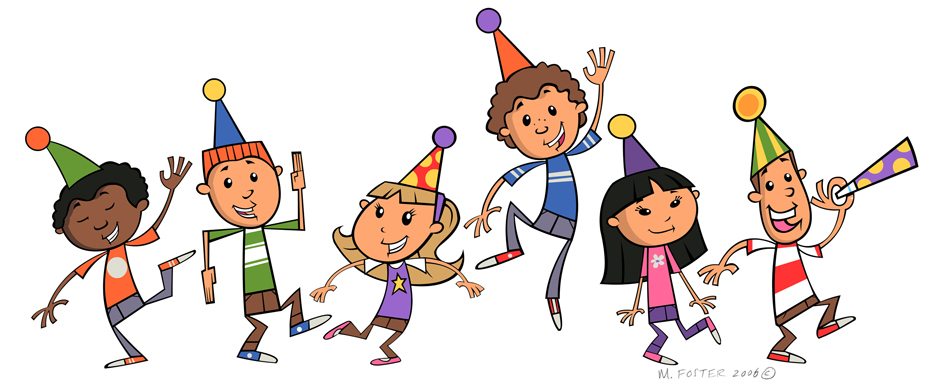 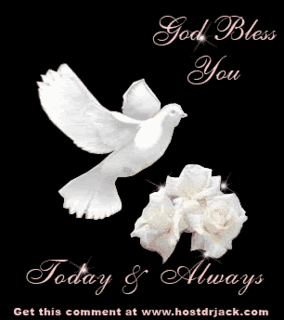 THANK YOU VERY MUCH
THANK YOU VERY MUCH